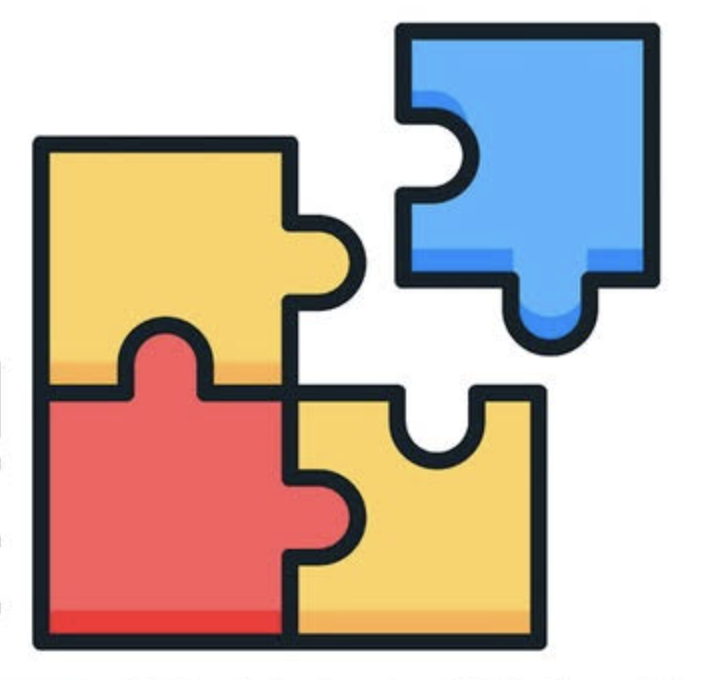 Will and Estate
My Legacy Priority
Above all things I want to ensure my family will be fully taken care of and my children will be set up for success in their future endeavors.
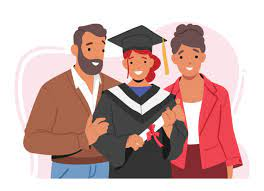 My Values/Legacy
My main 2 Values are Philanthropist and Family Stewardship. Thus meaning I am focused on utilizing my wealth to help the needy but also want to ensure my family’s financial security guaranteeing my wife never has to work another day in her life.
Plans For Real Property
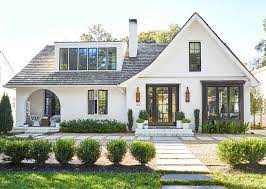 I hope for my main estate 108 kornfiery lane to remain under my wife’s control as she currently resides there. I also would like my residence at the beach in my wife’s control and to continue to rent it out as needed. For the townhome I own in the RTP I would like my trustees to maintain control of it until my kids graduate college and no longer reside there. I then would like to liquidate said property and donate the funds to one of my selected non-profit organizations.
Plans for Retirement Accounts
I would hope that most if not all of what's left in my Roth accounts are distributed amongst my selected non-profit organizations.
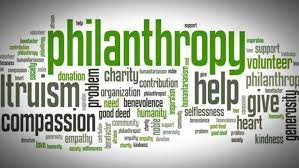 intentions for College Accounts/529 Plans
I want the 529 plans I have set up for my kids and extended family to go to said beneficiary, I would also like to use a portion of my liquidized brokerage accounts to start 529 plans for my grandkids.
Should any of said beneficiaries choose not to pursue a higher education I will depend on the executor of my will and estate to decide how to donate said money for the purpose of others education.
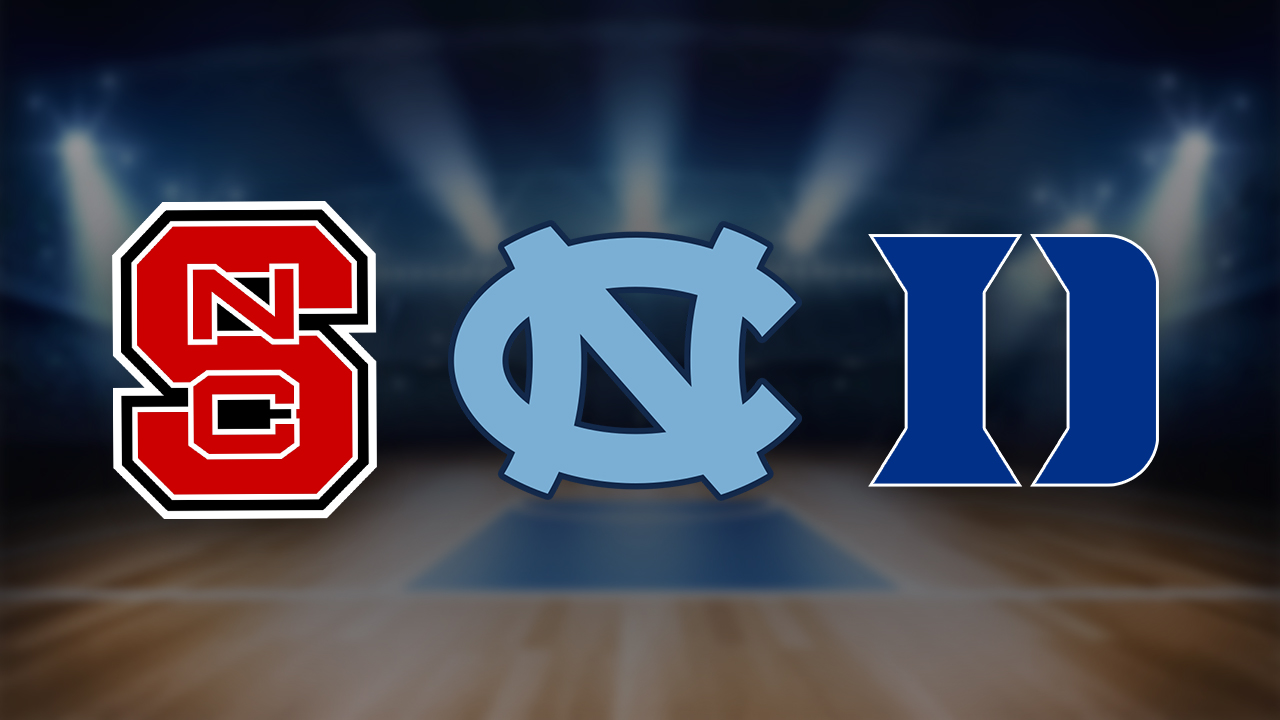 Plans For Brokerage Accounts
Transfer ownership of my brokerage accounts to my wife and 2 kids keeping the custodian on account.
25% of the net worth of these accounts should be liquidized and used in fulfilling my legacy priorities and values
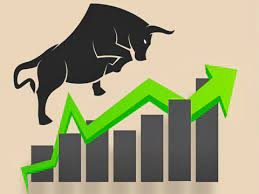 Plans For Life Insurance
My life Insurance should be given to my family to utilize and keep up their standard of living
Plans for HSA(s)
I believe the best plan for my HSA’s is for a large portion to be liquidized and donated to one of my selected non-profit organizations, and the other portion to be moved into my wife’s HSA.
Plans For Property
Give my BMW M3 CS to my son in 5 years time as I understand he has always dreamt of having iti
Liquidize all further assets other than my wife’s jewelry and any keepsakes to help fund my donations
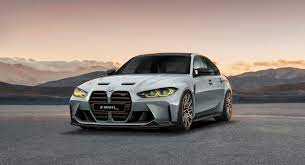 Plans For Business Interests
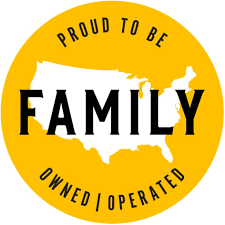 I would hope that my partial ownership in XYZ Company will be distributed to my wife and two kids as I hope it will continue to be a family business
Conclusion statement
I am certain I did not address everything that may occur in legacy planning, keep in mind that the values I am trying to impart are those of Philanthropy and Family Stewardess ensuring that a majority of my wealth contributes to the betterment of society and the other portion will go to my family specifically my wife and 2 kids ensuring they are financially secure throughout their lives.